3. Méthodologie de prospection
Une campagne de prospection doit être organisée de façon rigoureuse, pour en garantir le succès. 
Elle peut être organisée en 8 étapes
3. Méthodologie de prospection
Etape 1: identifier les objectifs généraux de l’action de prospection 

Identifier en premier lieu les composants principaux de la campagne : 
le produit ou le service qui fera l’objet de la prospection, 
l’offre tarifaire ou commerciale, 
le budget alloué, 
les résultats attendus. 

La mise en œuvre du QQOQCPC (Qui, Quand, Ou, Quoi, Comment, Pourquoi, Combien) peut aider l’entreprise à préciser ses objectifs.
3. Méthodologie de prospection
Etape 2: identifier la cible 

La cible peut être constituée de clients, de prospects ou de suspects :
3. Méthodologie de prospection
Etape 3: constituer un fichier prospects
Avant de lancer la prospection, l’entreprise doit se constituer une base de données précise, organisée et qualifiée pour conquérir et fidéliser des clients. 

Le fichier doit contenir les informations : 
indispensables au contact : nom, prénom, adresse, téléphone, fax, mél, etc., 
spécifiques : secteur d’activité, nombre de salariés…, 
comportementales d’achat : historique des relations, statistiques d’achats…
3. Méthodologie de prospection
Etape 3: constituer un fichier prospects
Pour de grandes campagnes de prospection, il est possible d’acheter des fichiers prospects commercialisés à des organismes, comme France Prospect, qui commercialise sous forme de CDrom ou de fichiers téléchargeables, une base de données qui comprend 4 millions d’entreprises, mis à jour plusieurs fois dans l’année). 

Il est conseillé d’utiliser des applications dédiées à ce type d’activité : logiciel de bases de données sur Access, Excel ; application de GRC (CRM) ou PGI (ERP).
3. Méthodologie de prospection
Etape 4: définir une méthode de prospection
C’est un élément incontournable pour le succès de la campagne. 
Il faut utiliser le bon canal de communication pour toucher la cible.
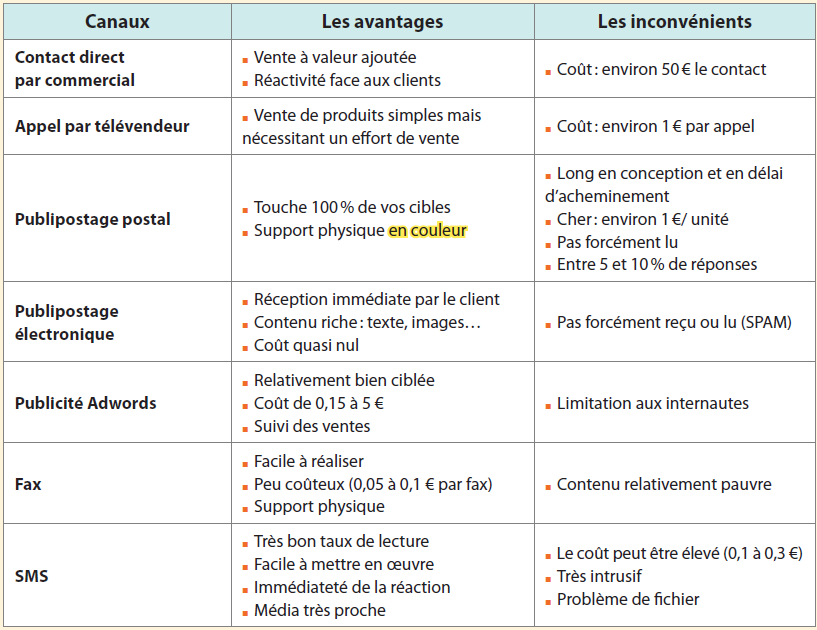 3. Méthodologie de prospection
Etape 4: définir une méthode de prospection
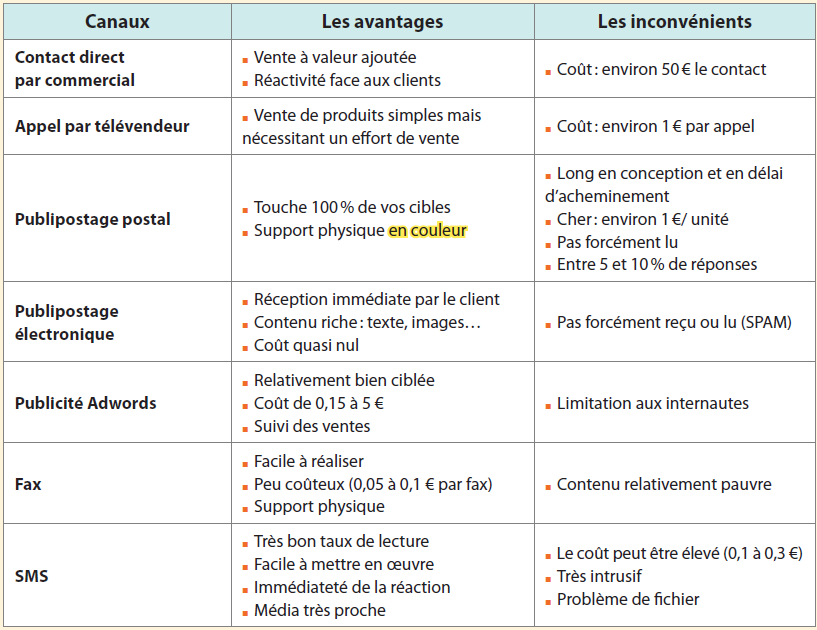 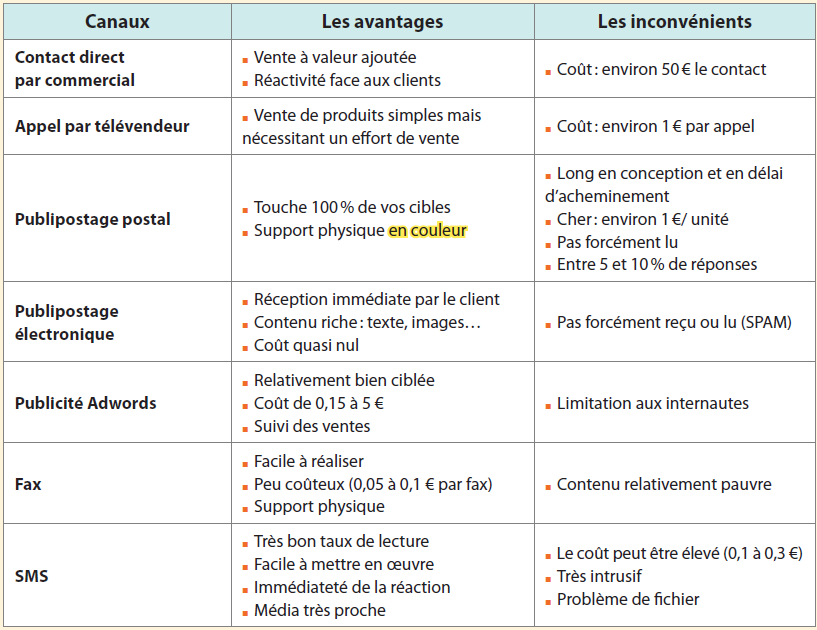 3. Méthodologie de prospection
Etape 5 : concevoir le message
Maintenant que vous avez défini la cible et votre planning, vous devez rédiger le texte et sélectionner les champs à exporter en fonction du média choisi : courrier papier, fax, mél, SMS, téléprospection…
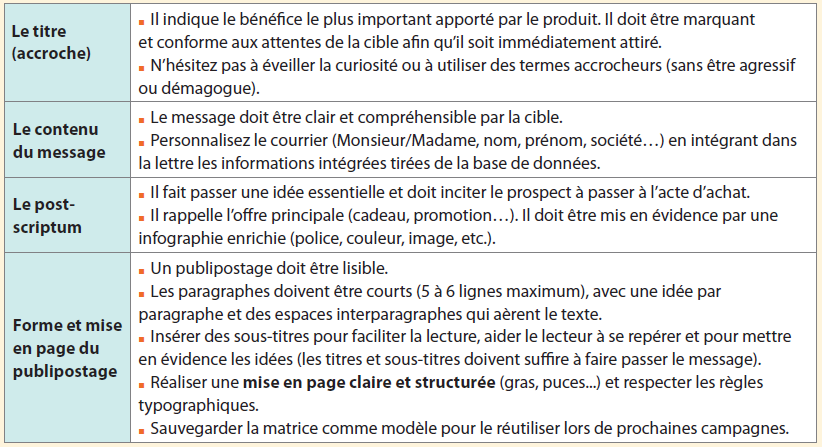 3. Méthodologie de prospection
Etape 5 : concevoir le message
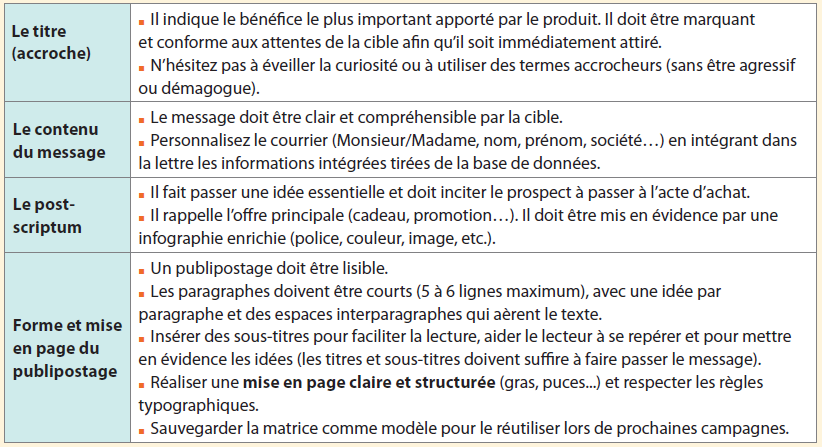 3. Méthodologie de prospection
Etape 6 : réaliser la prospection
Cette étape concrétise tout le travail antérieur.
3. Méthodologie de prospection
Etape 7 : gérer le retour (devis, commandes, rappels, relances, etc.)
L’entreprise doit être réactive et tenir les promesses annoncées dans la campagne. 
Les outils informatiques de GRC ou CRM (gestion relation client – Customer Relationship Management) permettent d’encadrer la gestion des fichiers prospects, les opérations de prospection, le suivi des résultats de la prospection, les propositions commerciales et les relances qui précédent la ventes.
3. Méthodologie de prospection
Etape 8 : évaluer la campagne
Il convient de sélectionner les indicateurs les plus pertinents quant au suivi de l’efficacité des actions. Ces indicateurs sont essentiellement quantitatifs.